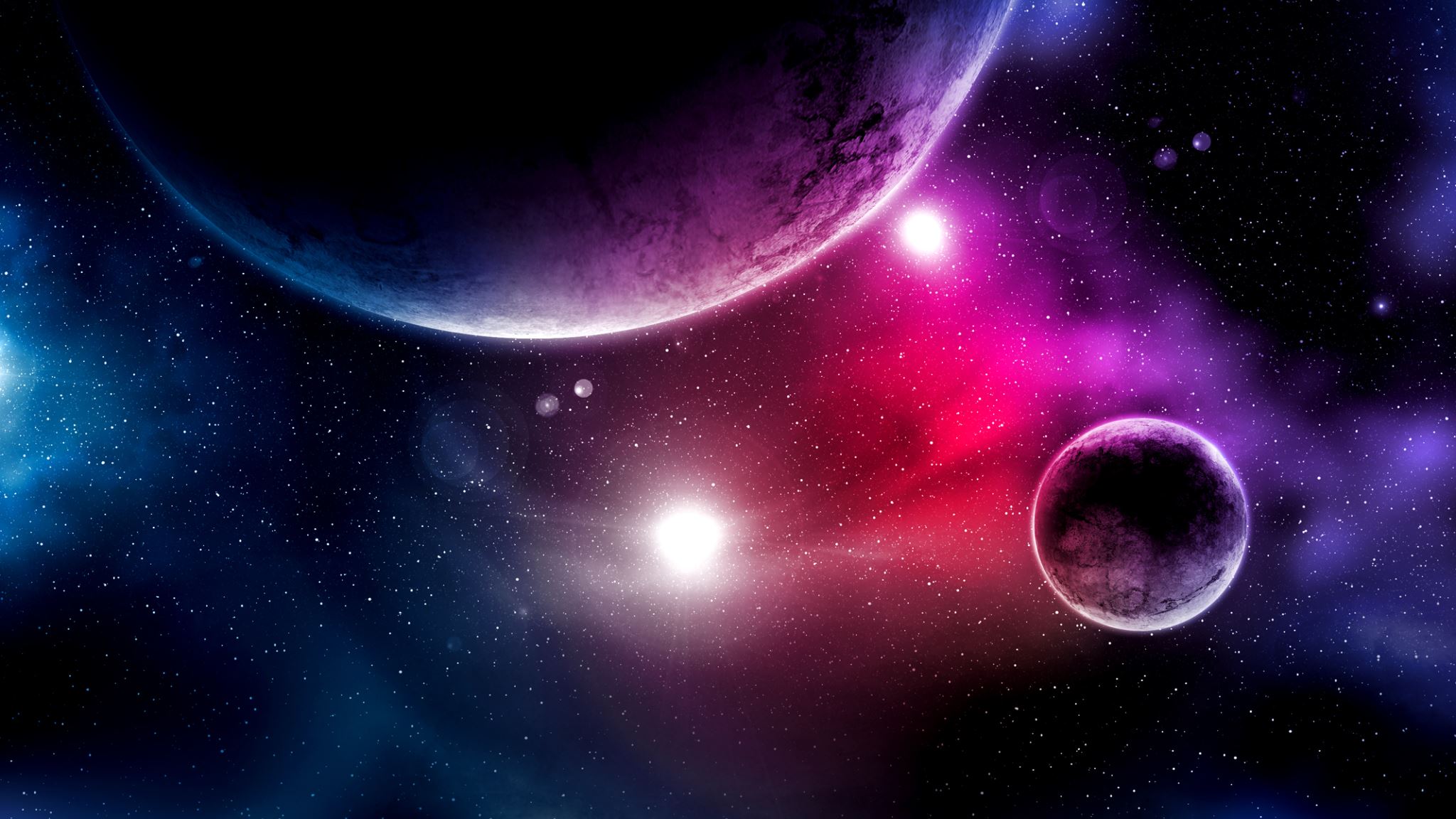 The Global power shiftPaddy Ashdown
Watch the video on 
http://www.ted.com/talks/paddy_ashdown_the_global_power_shift
Core ideas
The speaker talks of 3 factors that are related to the shift in power. Which are they? 
How is power changing vertically and what is the risk involved? 
How can this risk be dealt with and by whom? 
How is power shifting horizontally/laterally and what kinds of power?
What prediction is made about China’s involvement in multilateral agreements and international peace?
Core ideas
Explain in your own words “We are going to have to do business with people with whom we do not share common values, but with whom we share common interests” 
How does the nations’ interdependence differ now from what it was in the past?
What does this interconnectedness mean for the security of the countries?
Identify the rhetorical strategies
And these are -- and we see it very clearly today -- 
nearly always highly turbulent times, highly difficult times, 
and all too often very bloody times.
Identify the rhetorical strategies
But for us, I want to talk about three factors today. And the first of these, the first two of these, is about a shift in power. 
And the second is about some new dimension which I want to refer to, which has never quite happened in the way it's happening now. 
But let's talk about the shifts of power that are occurring to the world.
Identify the rhetorical strategies
What's happening today is that the power that was encased, held to accountability, held to the rule of law, on the international stage it is not. The international stage and the global stage where power now resides: the power of the Internet, the power of the satellite broadcasters, the power of the money changers --
Identify the rhetorical strategies
And if you look, you can see them happening, already beginning to emerge. The World Trade Organization: treaty-based organization, entirely treaty-based, and yet, powerful enough to hold even the most powerful, the United States, to account if necessary. Kyoto: the beginnings of struggling to create a treaty-based organization. The G20: we know now that we have to put together an institution which is capable of bringing governance to that financial space for financial speculation. 
And that's what the G20 is, a treaty-based institution.
Identify the rhetorical strategies
Europe in the 19th century: a great British foreign secretary, Lord Canning, 
used to describe it as the "European concert of powers." There was a balance, a five-sided balance. Britain always played to the balance. 
If Paris got together with Berlin, Britain got together with Vienna and Rome to provide a counterbalance. Now notice, in a period which is dominated by a mono-polar world, you have fixed alliances -- NATO, the Warsaw Pact.
Identify the rhetorical strategies
We are all now deeply, deeply, deeply interconnected. 
And what that means is the idea of a nation state acting alone, not connected with others, not working with others, is no longer a viable proposition.
Identify the rhetorical strategies
I was a young soldier in the last of the small empire wars of Britain. 
At that time, the defense of my country was about one thing and one thing only: how strong was our army, how strong was our air force, 
how strong was our navy and how strong were our allies. That was when the enemy was outside the walls. Now the enemy is inside the walls.
Rhetorical strategies
Terminology practice
Derivatives